Exam Workshop
Berkeley Law Academic Skills Program
October 7, 2020
October 28, 2020
November 18, 2020
Stressed about exams?
Motivation/Focus in Difficult Times
Growth mindset; long-term goals
Types of law school exam questions
Issue-spotter questions
What skills are tested?
Identify legal issues
Identify the rules relevant to resolving legal issues
Perform legal analysis – apply the law to the facts
1. Identify the legal issues
2. Identify the relevant rules
3. Perform legal analysis
Develop a process for issue-spotter questions
IRAC vs. CREAC
IRAC (exams)
CREAC (memos or briefs)
Issue
Rule

Application
Conclusion
Conclusion
Rule
Explanation
Application
Conclusion
Structure: IRAC with mini-IRACs
Issue
Rule: If X and Y, then rule is met.
Sub-Issue X
Rule
Application
Conclusion
Sub-Issue Y
Rule 
Application 
Conclusion
Overall Conclusion
Caution: don’t just list the arguments
Plaintiff will argue X, Y, Z. Defendant will argue A, B, C.
What’s missing?
The analysis!
Take an objective perspective: consider all of the facts on both sides and then determine how a court would decide the issue. Use case comparisons to guide your thinking.
Show your work
Don’t skip any steps
 Don’t jump to conclusions
 Discuss all of the issues and sub-issues (e.g., elements), regardless of your conclusion on prior issues
 Discuss relevant defenses even if you conclude the plaintiff’s claim likely fails
Multiple-Choice questions
Less common on take-home exams
 Typically mini issue-spotter questions
 For mini issue-spotter/fact application questions, do IRAC on scratch paper and then look for the conclusion in the answer
 For other types of questions, read all of the answer choices, eliminate wrong answers, and then select the best remaining answer
 Answer every question, even if you must guess (after eliminating wrong answers)
 Read slowly and carefully
Policy questions
Short essay format
 Asks you evaluate rules rather than apply them
 Both descriptive and normative arguments
 Typical questions:
A quote that takes a position – agree or disagree
 “Discuss”
Proposed new rule
Implications of a doctrinal shift
How to prepare for policy questions
Pay close attention in class and take notes on policy discussions
 In your outline, consider the policy considerations underlying every rule
What is the reason for or purpose of the rule?
Is the rule effective?
FIEP – Fairness, Incentives, Efficacy, Process
 Focus on the policy considerations discussed in class
General Policy considerations: FIEP
Fairness, incentives, efficacy, Process
Sample Answer structure
Preparing for exams
Schedule time for reviewing and outlining
 Schedule time to take practice exams and do hypos
 Create a schedule for the exam period
Consider taking the exams that you are most worried about first
Consider taking the exam that you are least worried about last, when you are tired
Work backwards from your exam schedule to create a study schedule
 Communicate with family members and housemates about your exam schedule
outlining
No magic, not Mt. Everest
Review your class notes and pull out the important stuff  what will help you on the exam?
Include policy considerations
Don’t get lost in too many resources
Use another student’s outline as a template to get you started, but ultimately create your own outline
An outline is a very personal tool; its value lies solely in how helpful and useful it is to you
When in doubt, practice!
Take care of yourself
Daily Mindfulness
Taking open-book exams
Prepare for open-book exams as if they were closed-book
 Create a checklist of issues to make sure you don’t miss or forget anything
 Stay within the time limits for each question. If time limits are not provided, allocate time for each question.
 Develop a system for how to approach different types of exam questions and practice your system
 Make sure you know your professor’s policy on cutting-and-pasting or retyping directly from an outline
 Do not copy/paste or retype directly from any source other than materials you created yourself
resources
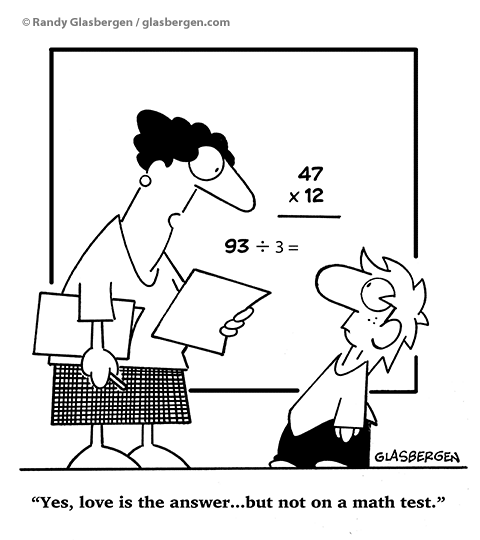 Where can you find hypos and practice exam questions? 
 Academic Skills Program website
 Where can you find more tips and advice? 
 Academic Skills Program website
 Who can help?
 Academic Skills Program, Student Services, Berkeley Law Staff Psychologists, Tang Center